Ярославский торгово-экономический колледж представляет
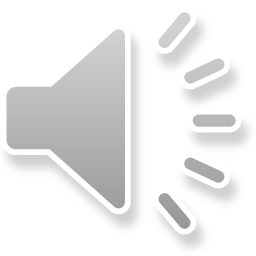 «Открытое сердце»
социальная инициатива
Открытое сердце
Меня зовут Алексей Прохоров
 Я - воспитанник Октябрьского детского дома, Некоузского района, Ярославской области
 После выпуска из детского дома получил профессию     «Повар – кондитер» 
Сейчас продолжаю обучение в Ярославском торгово-экономическом колледже
Сотрудничество с благотворительным фондом «Здесь и сейчас»
Я участвую в благотворительных проектах и организую благотворительные акции.
 При поддержке благотворительного фонда «Здесь и сейчас» езжу в  детские дома, которые находятся в разных областях.
 Благотворительным фондом «Здесь и сейчас» создана программа «Пир Горой» 
Цель программы  - показать ребятам, как организовать настоящий праздник. 
Я учу детей готовить разные вкусные блюда, т.к  дети, вышедшие из детского дома, не совсем адаптированы к самостоятельной жизни, эта программа помогает им. 

http://hereandnow.ru/activities/news/
Рязанская область Елатомская школа-интернат
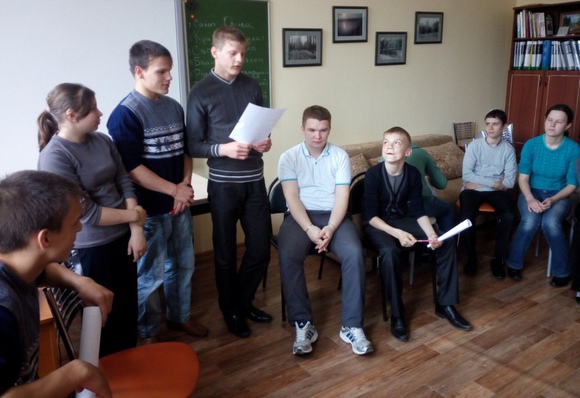 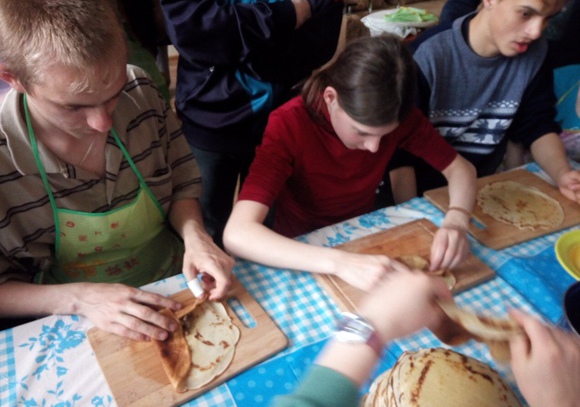 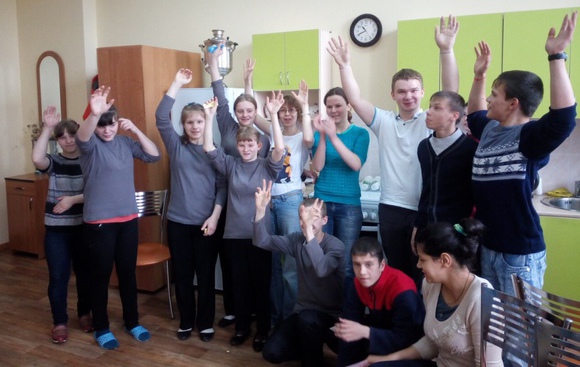 Ярославская областьПетровский детский дом
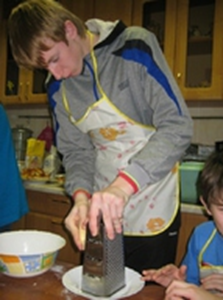 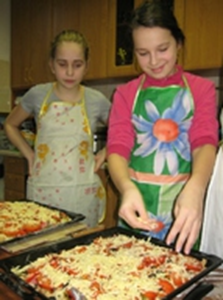 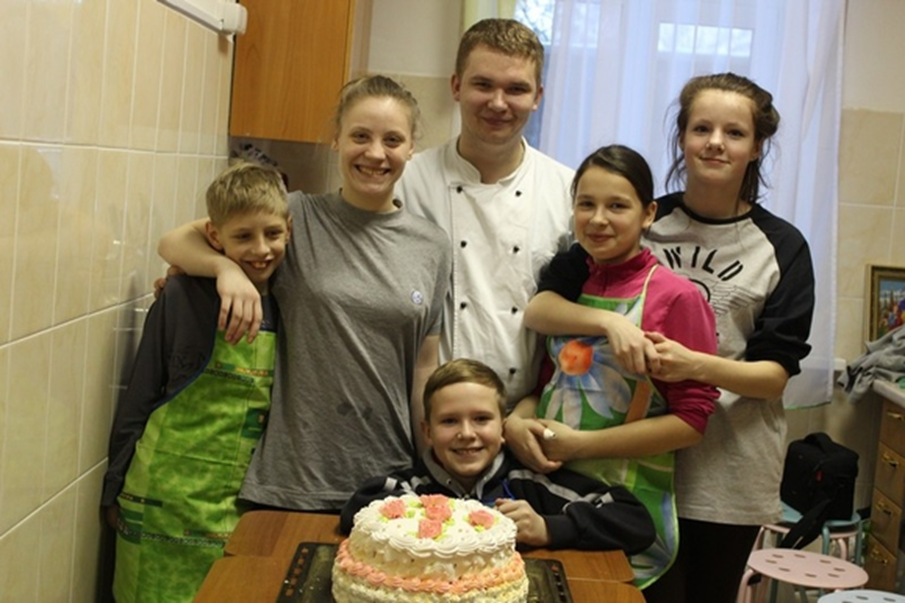 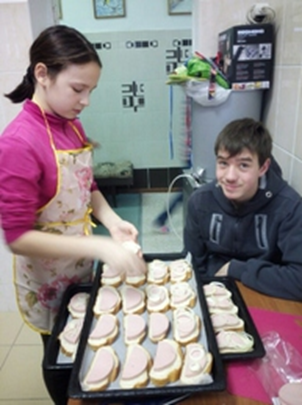 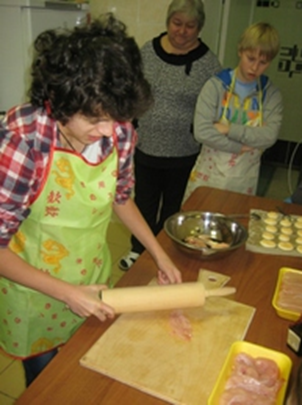 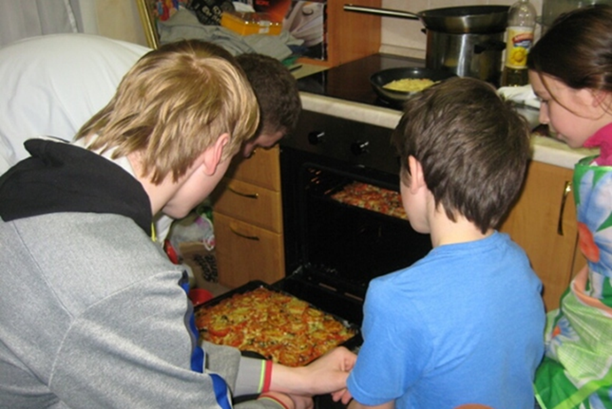 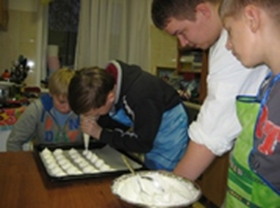 А потом начали пировать! Ели салат, пили чай с тортом.
Кировская область Тужинская школа-интернат
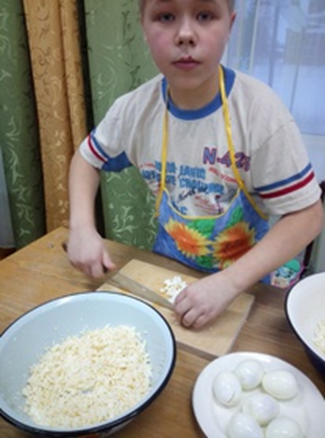 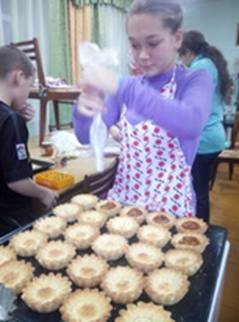 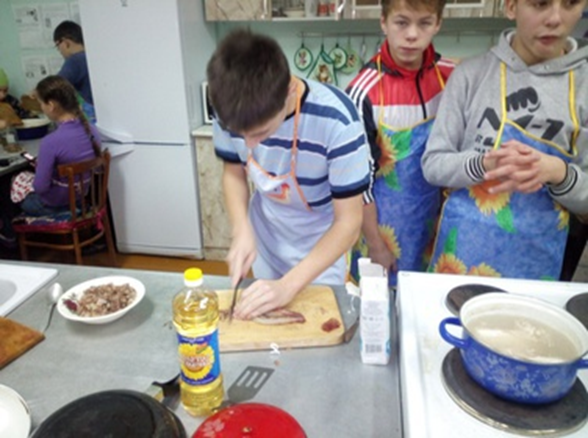 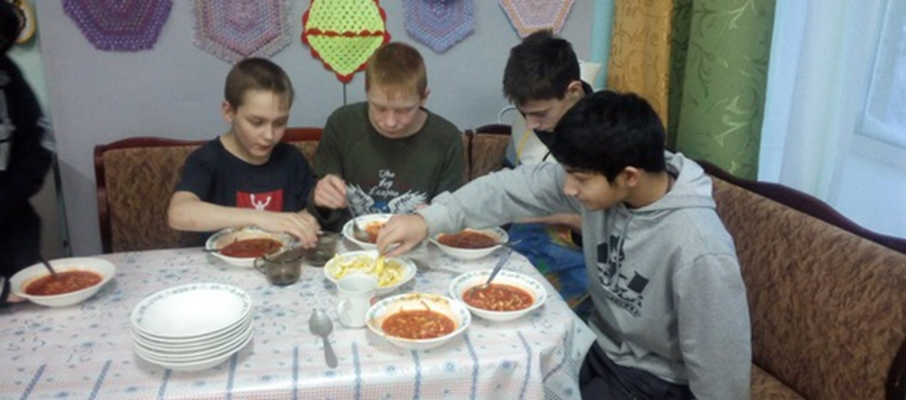 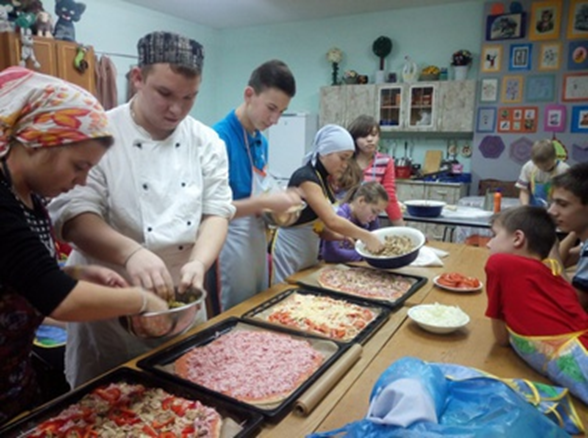 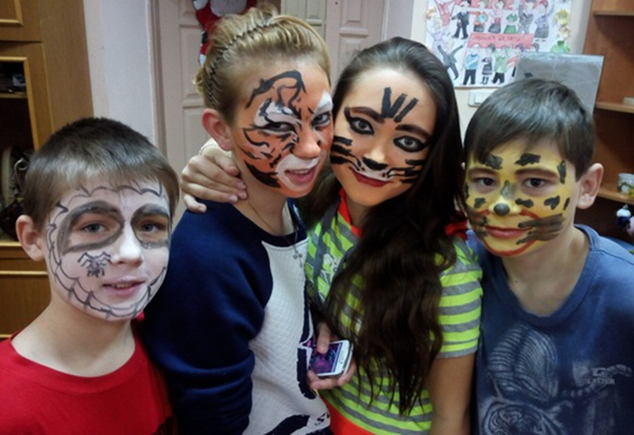 Костромская областьСолигаличская школа-интернат
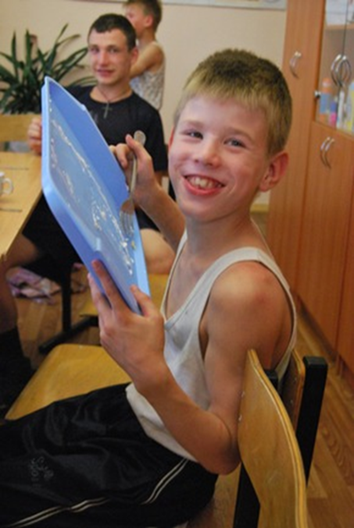 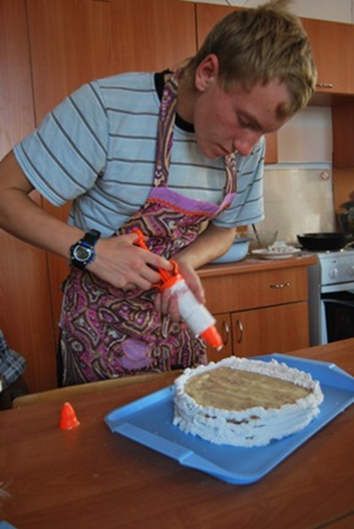 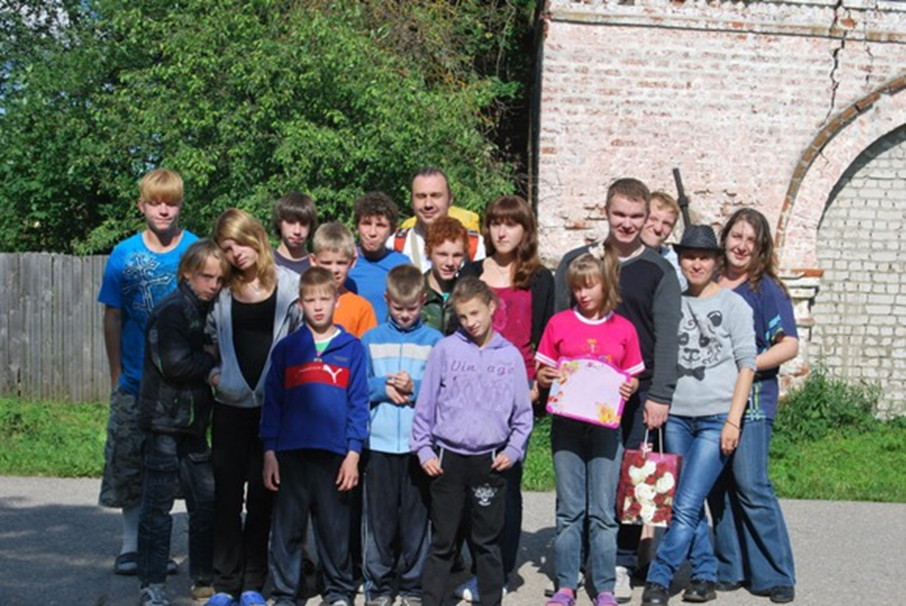 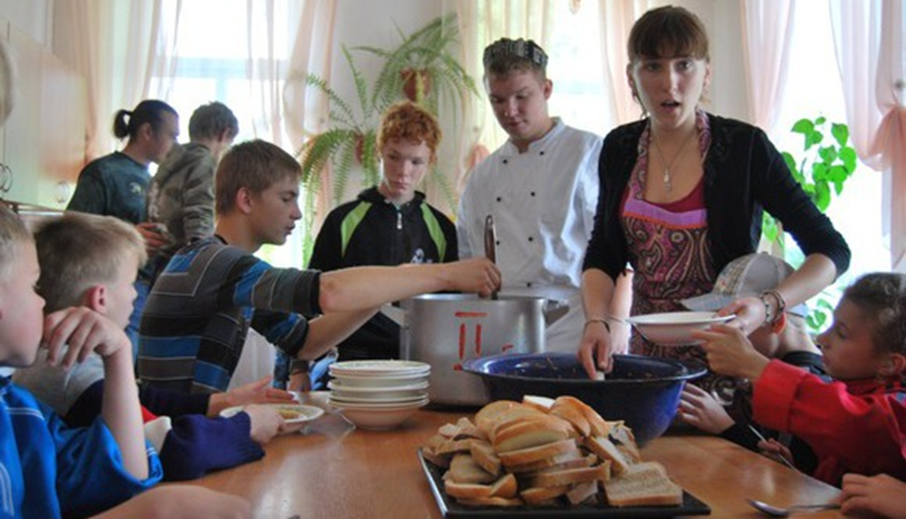 Ярославская областьКлиматинский детский дом
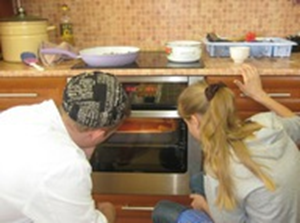 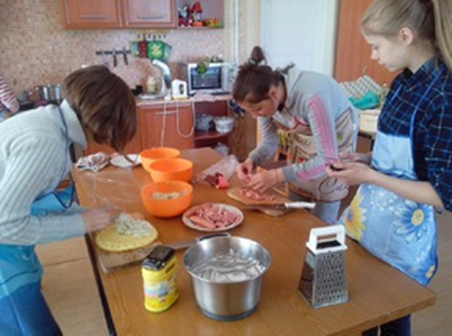 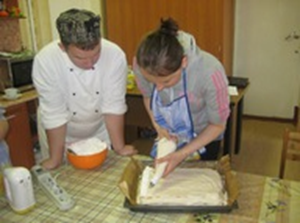 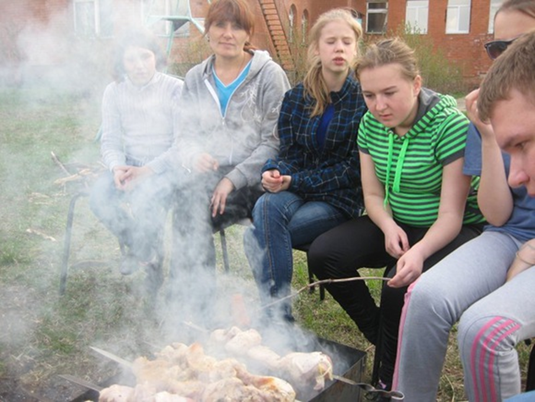 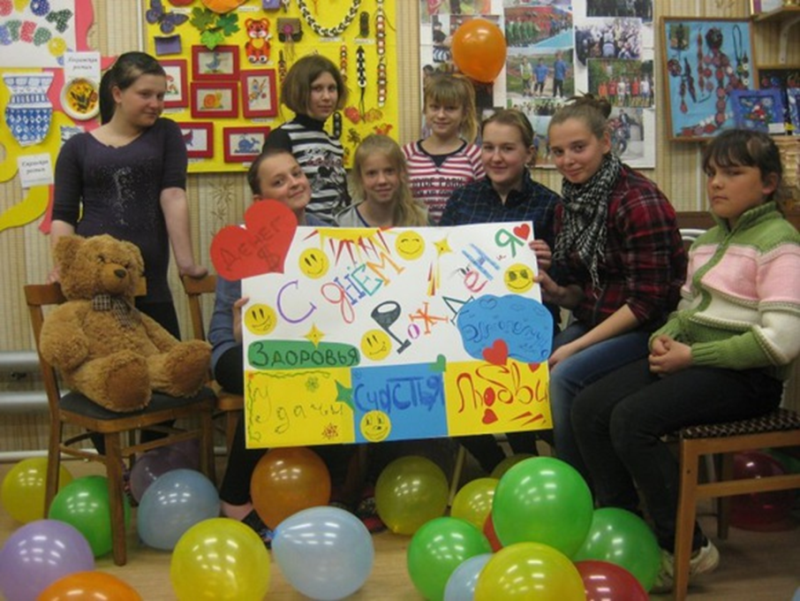 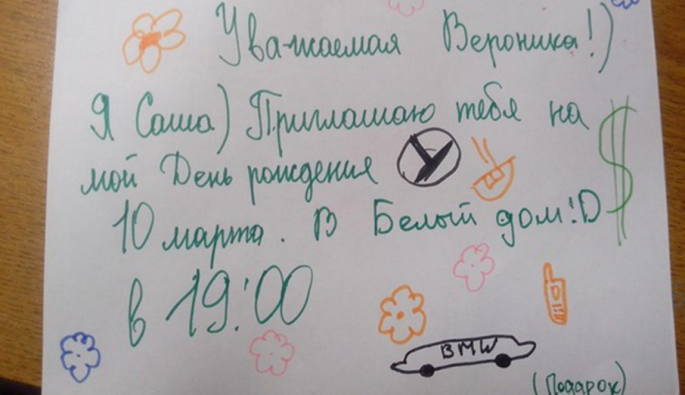 Обратная связь
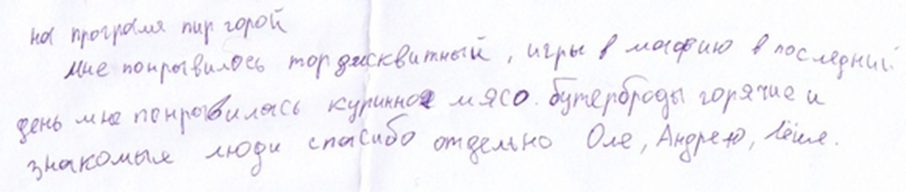 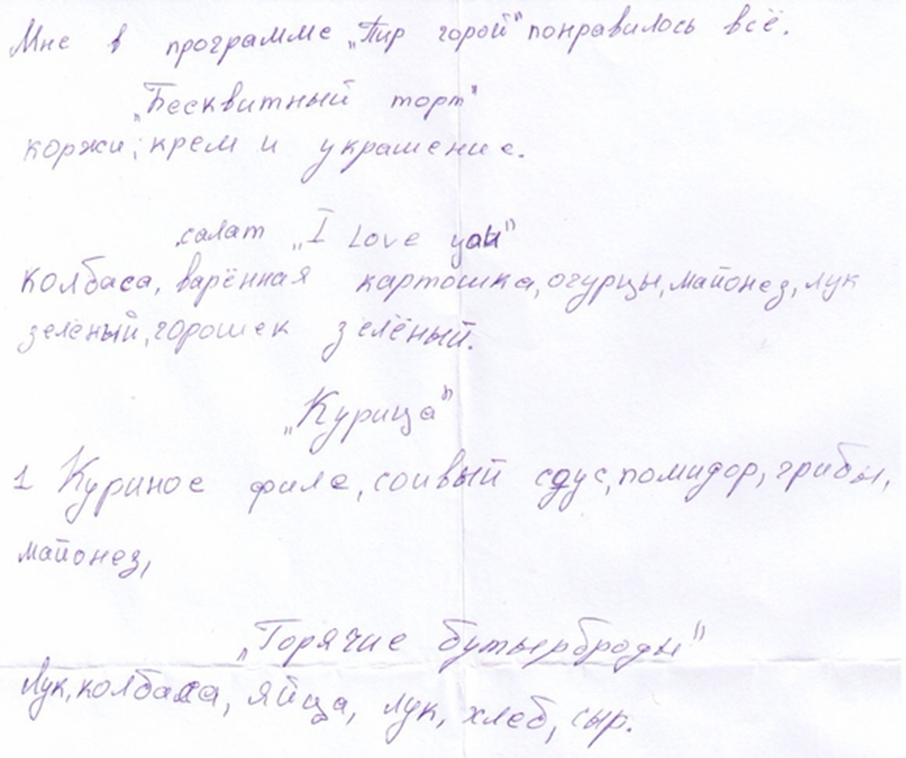 «…Подводя итог, можно сказать, что программа «Пир горой» удалась! Все были довольны, сыты и радостны, узнали много новых рецептов, главное — научились готовить по ним блюда. 
За что спасибо идейному вдохновителю и главному исполнителю программы Алексею Прохорову. Будем надеяться, что это — только начало!»
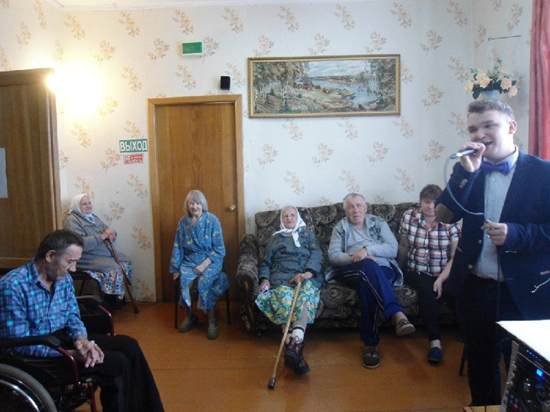 Благотворительные концерты в доме-интернате для пожилых людей
В поселке Октябрь, где был наш детский дом, я проводил «Вечер встречи выпускников и сотрудников нашего дома» и здесь мне предложили провести концертную программу в интернате для пожилых людей, я сразу же согласился.

 19 сентября 2015 года я посетил интернат с концертом и приготовил торт, после концерта  вместе с бабушками, дедушками и сотрудниками дома пили чай.
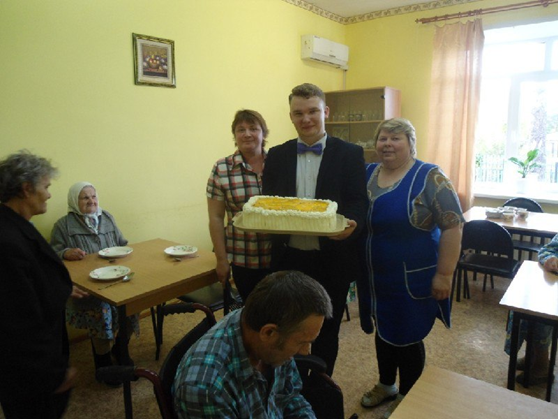 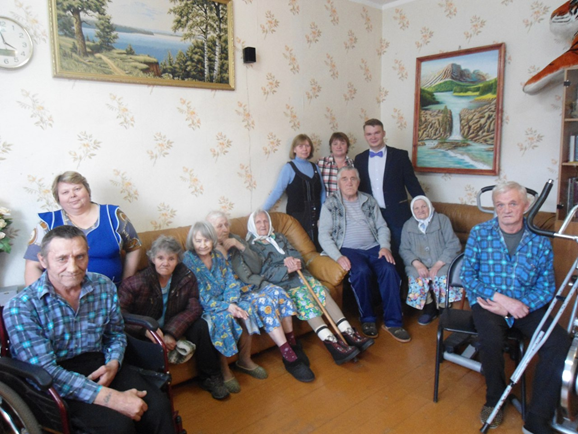 Благотворительные концерты в доме-интернате для пожилых людей
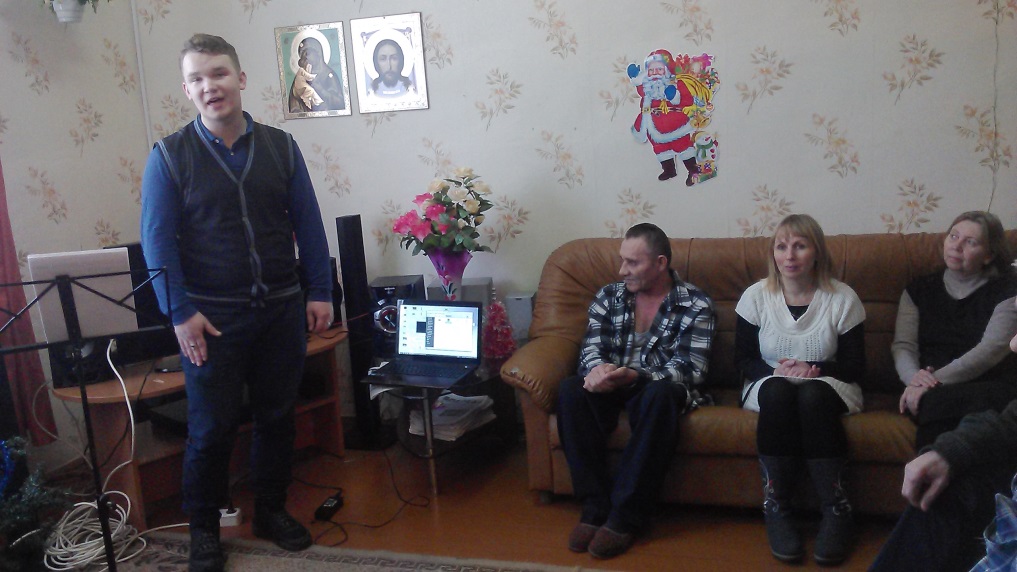 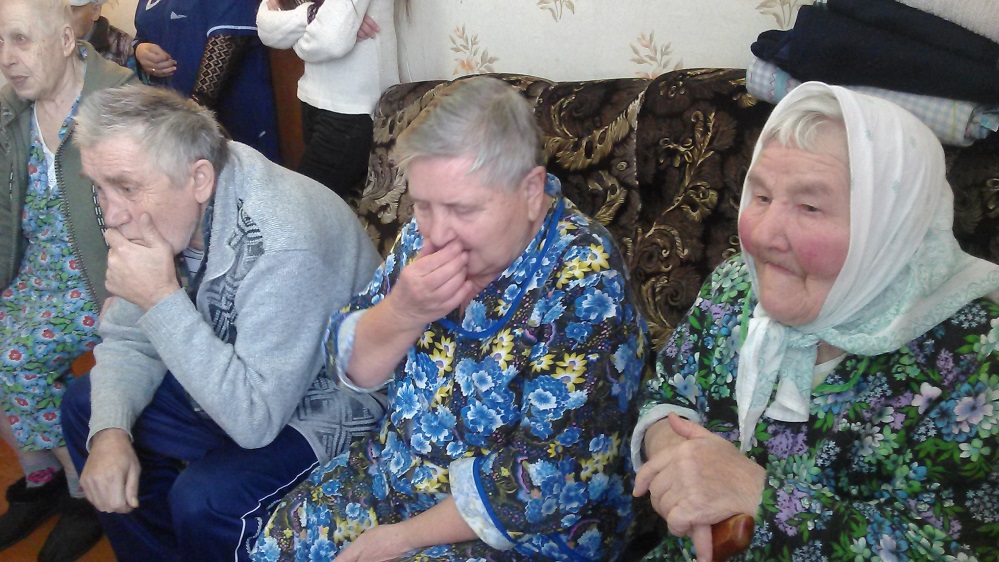 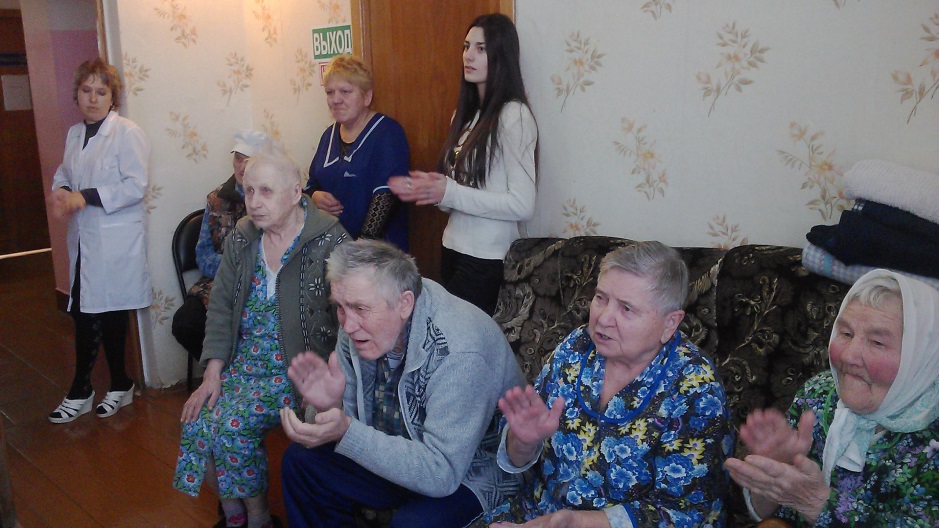 Благотворительные концерты в центре социальной поддержки пожилых людей и инвалидов Красноперекопского района г. Ярославля
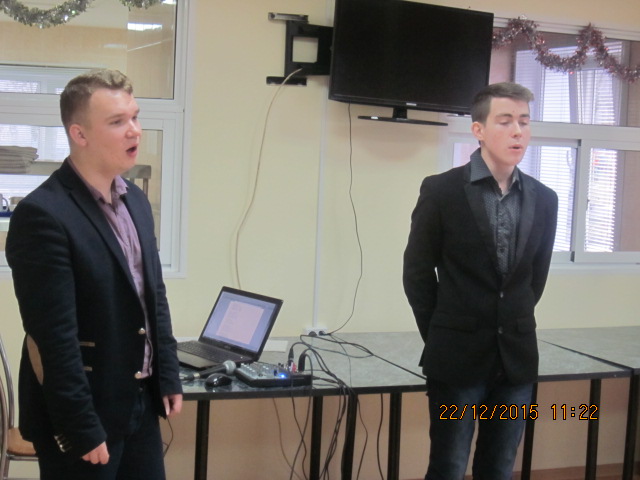 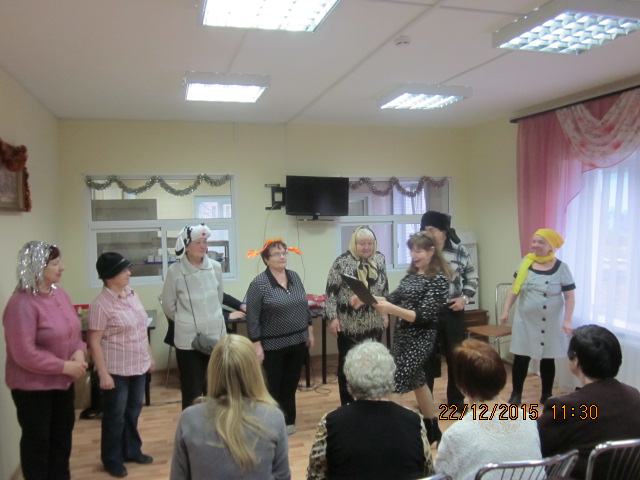 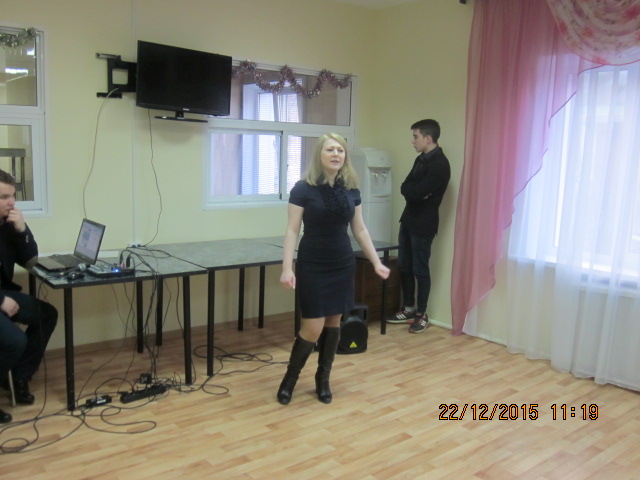 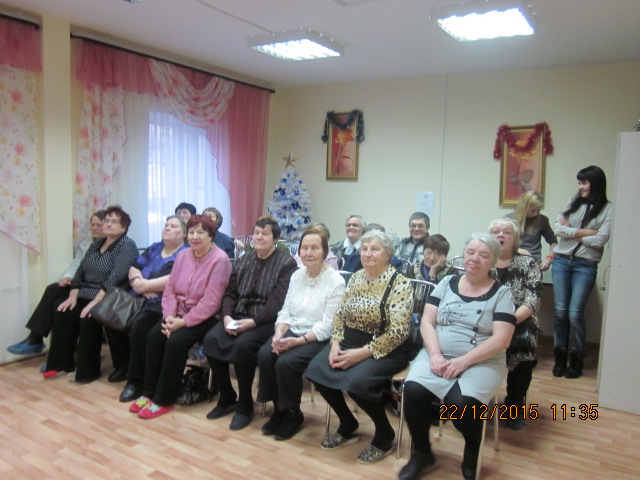 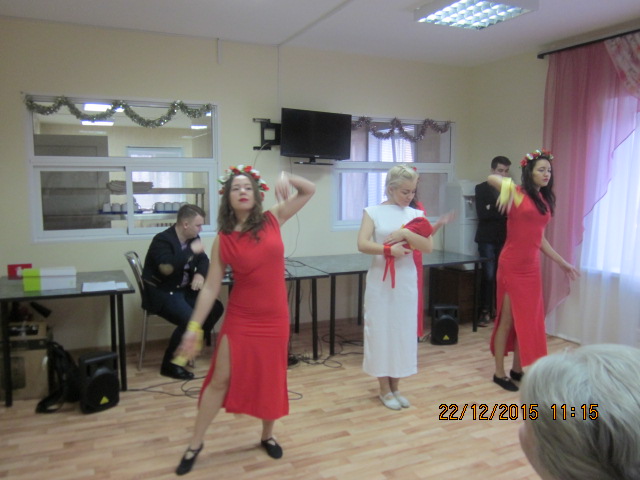 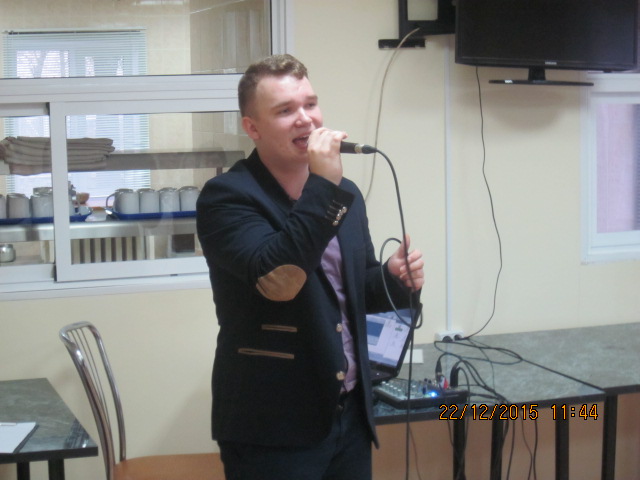 Мастер-классы в Октябрьской школе Некоузского района
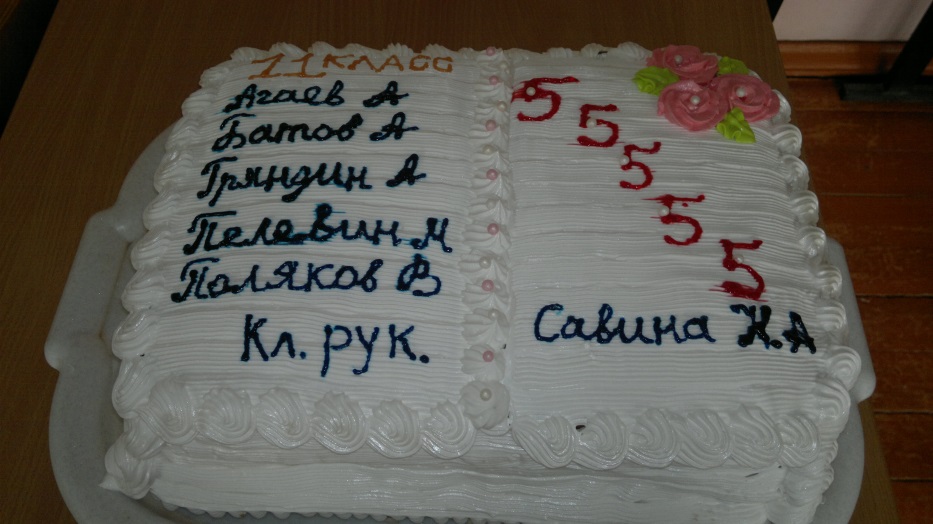 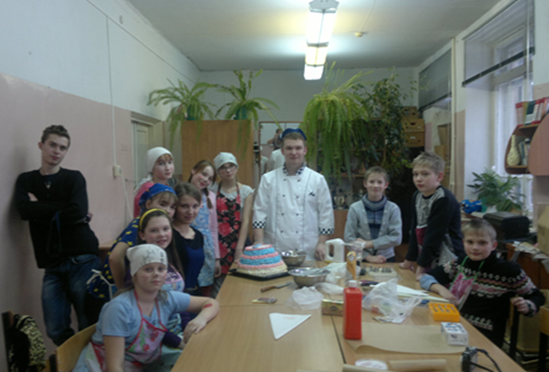 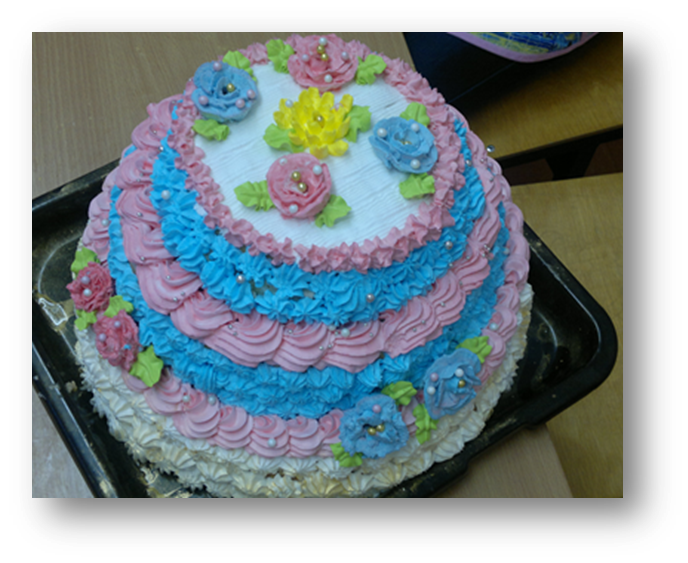 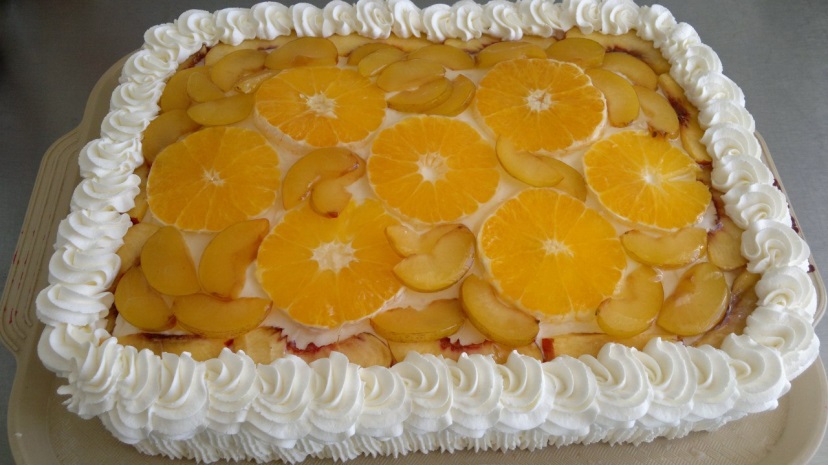 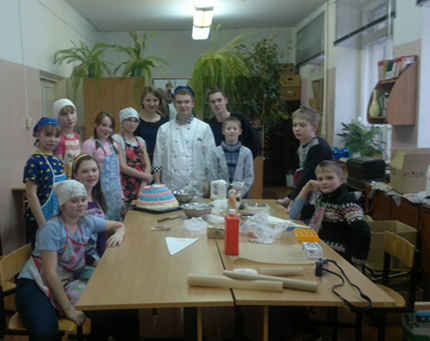 Мастер-классы в студенческом общежитии ЯТЭК
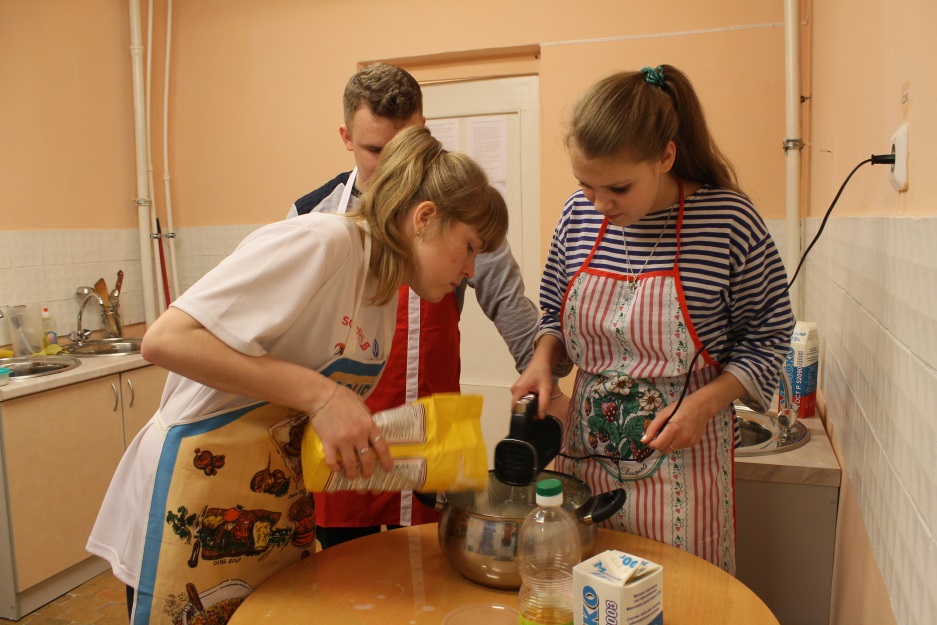 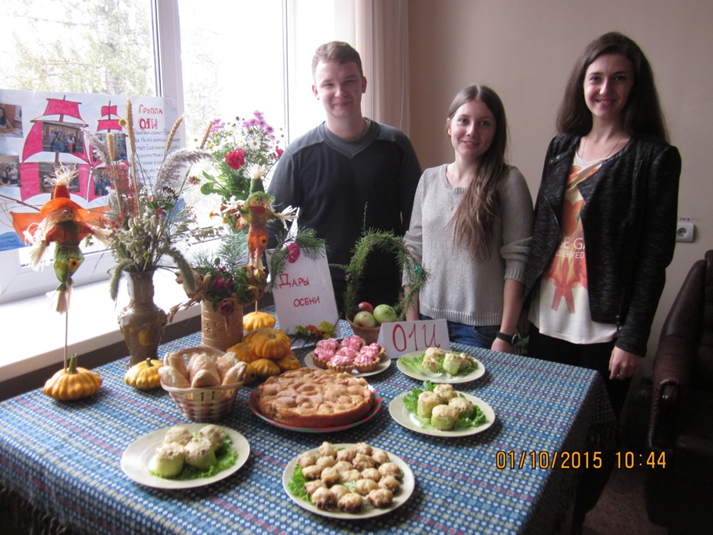 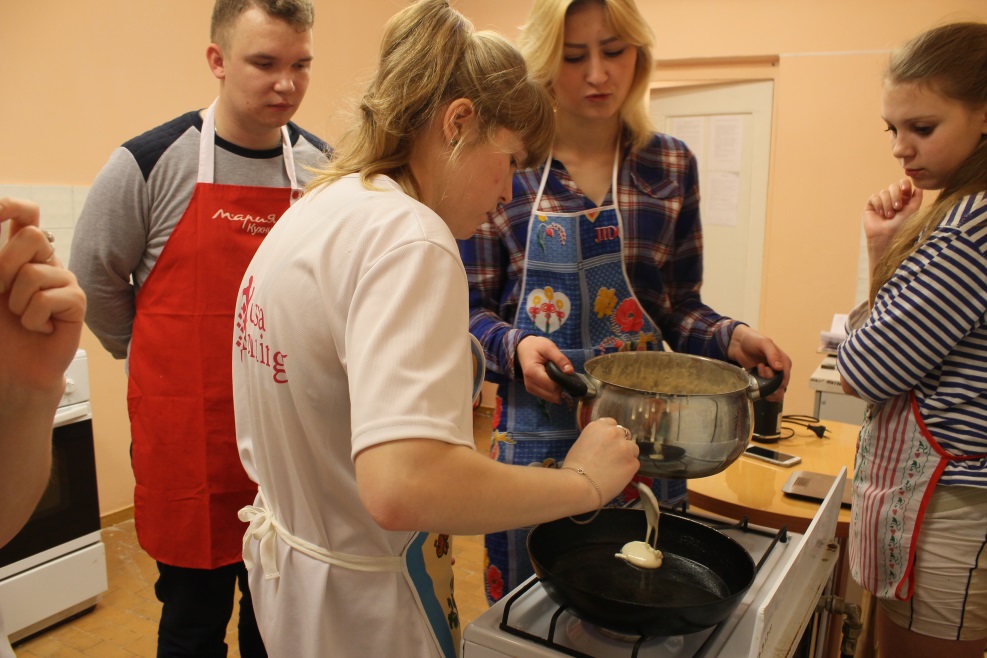 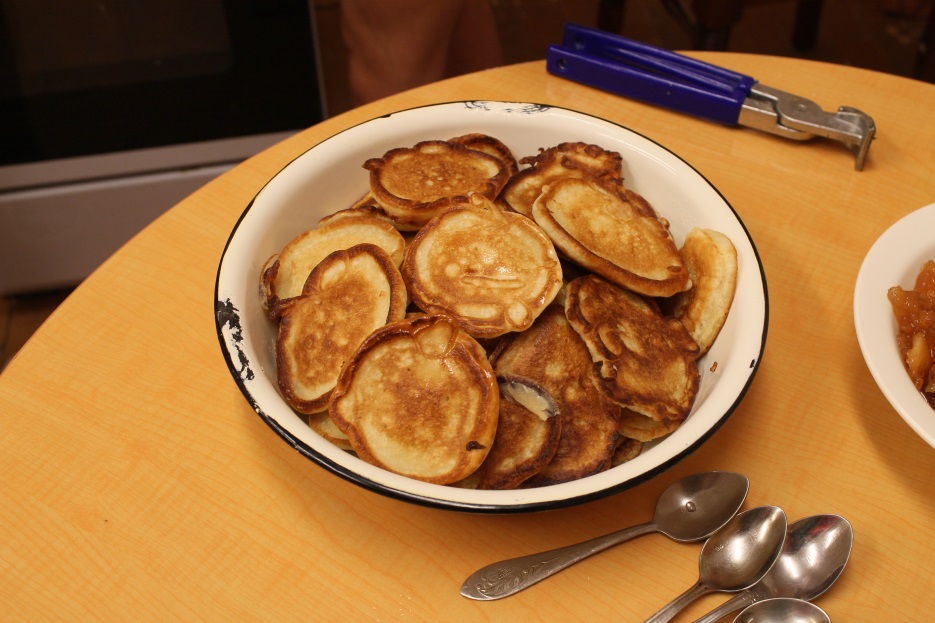 Помощь Октябрьскому дому культуры
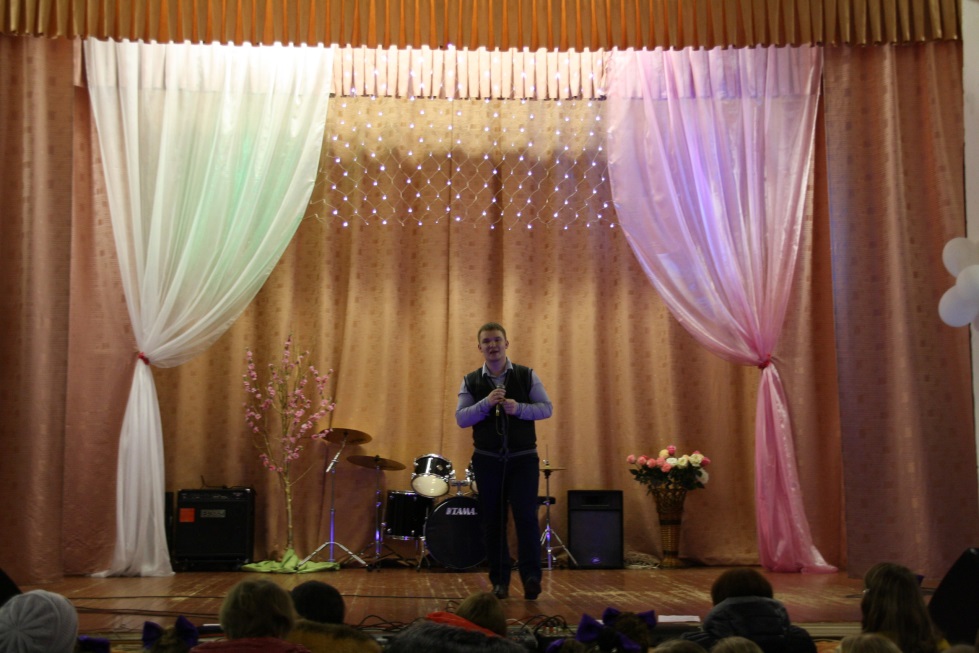 Октябрьскому Дому культуры Некоузского района помогаю в организации и проведении праздников.






Не забываю про ребят
 из моего детского дома,
 хожу с ними  в кино, на аттракционы.
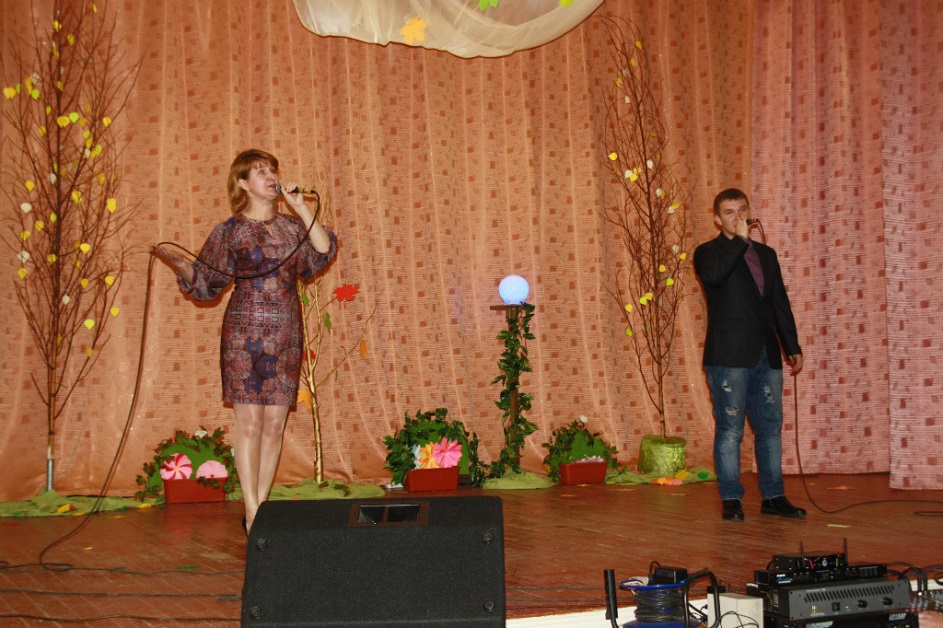 Благодарности
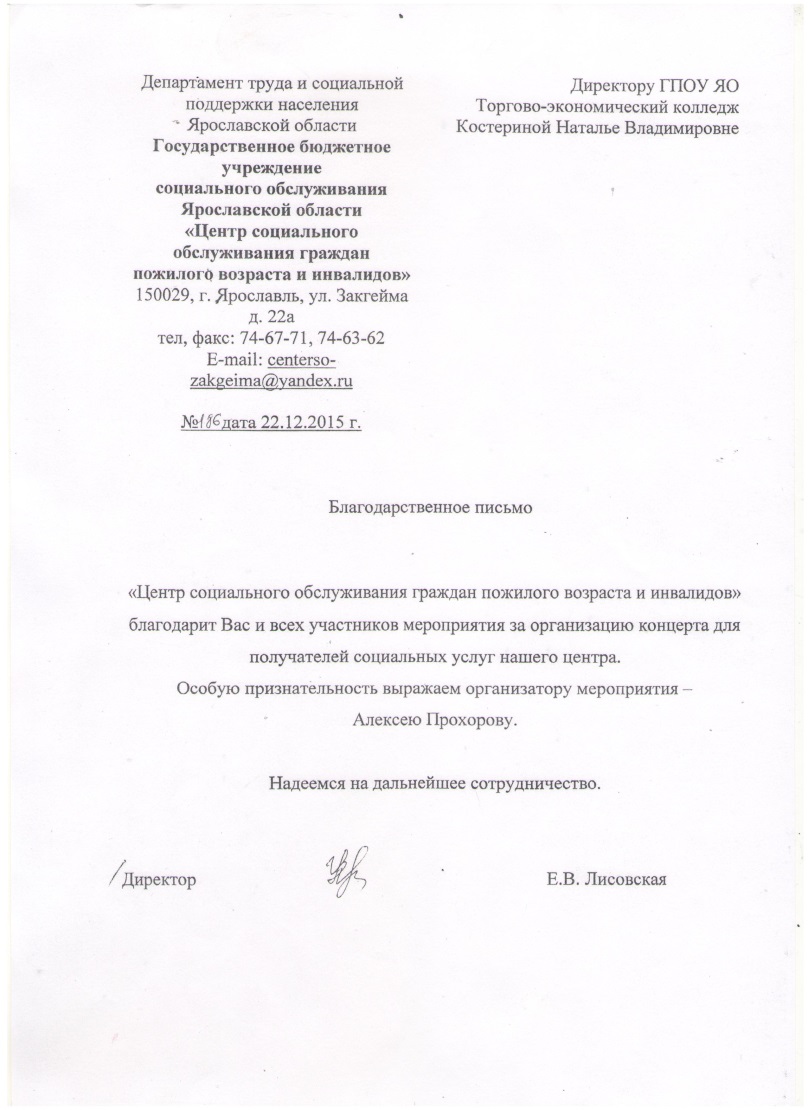 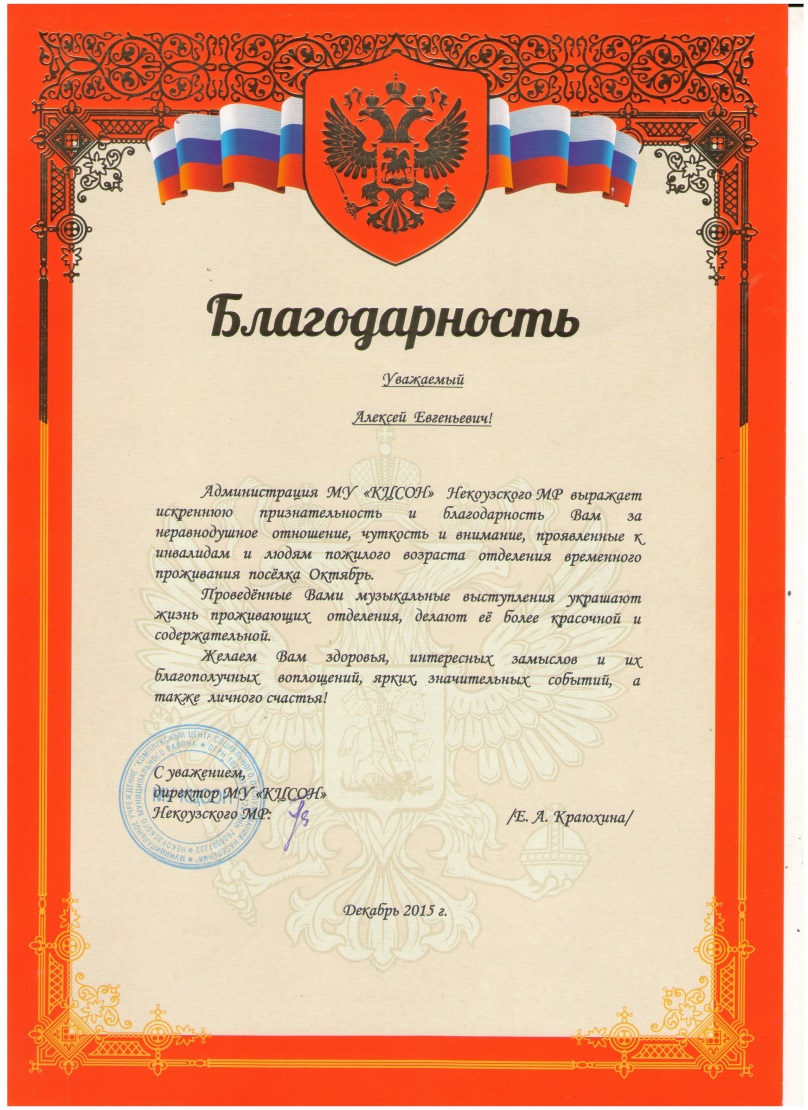 Хочется всем помогать, но одного желания мало, нужна поддержка  в реализации задуманных мной проектов.
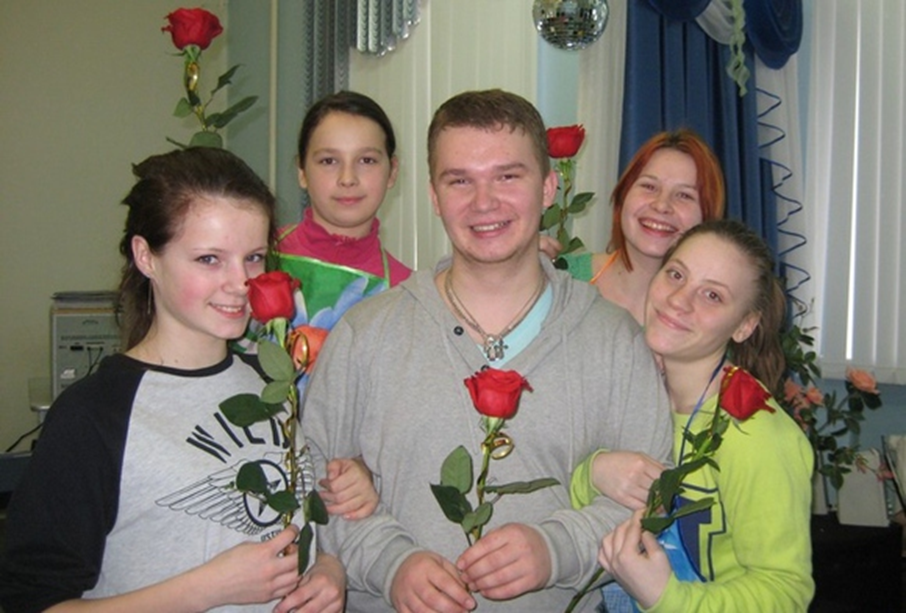 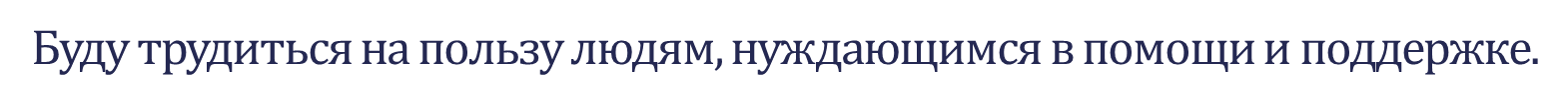 Не позволяй душе лениться! Чтоб в ступе воду не толочь,Душа обязана трудиться И день и ночь, и день и ночь! Присоединяйтесь!!!